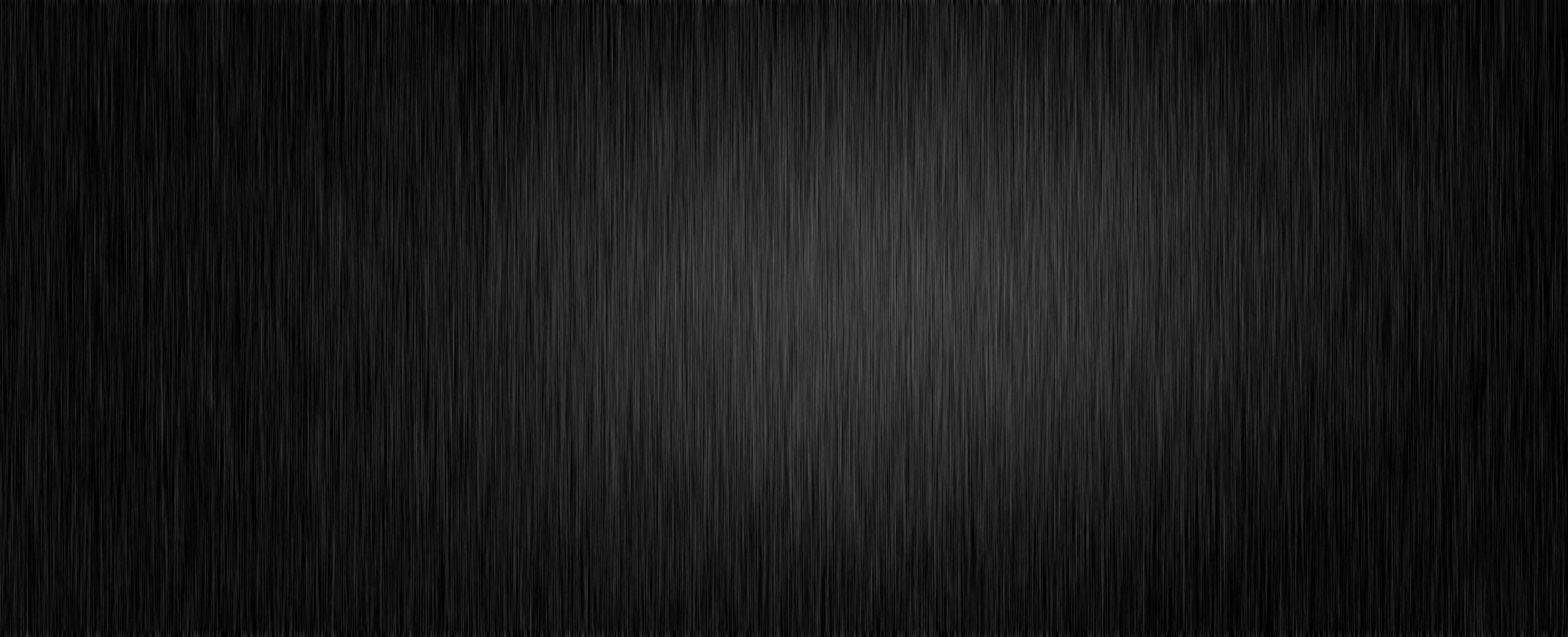 Нормативно-правовое обеспечение деятельности библиотек
законы, нормативы, стандарты, рекомендации…
Константинова Евгения Николаевна
зав. методическим кабинетом НБ СибГТУ
Законодательство
указ президента РФ от 24.12.2014 N 808 "Об утверждении Основ государственной культурной политики"
законопроект «О культуре в Российской Федерации»;
закон «О библиотечном деле»;
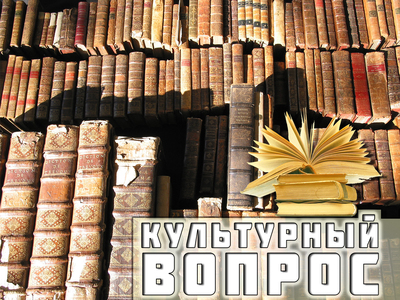 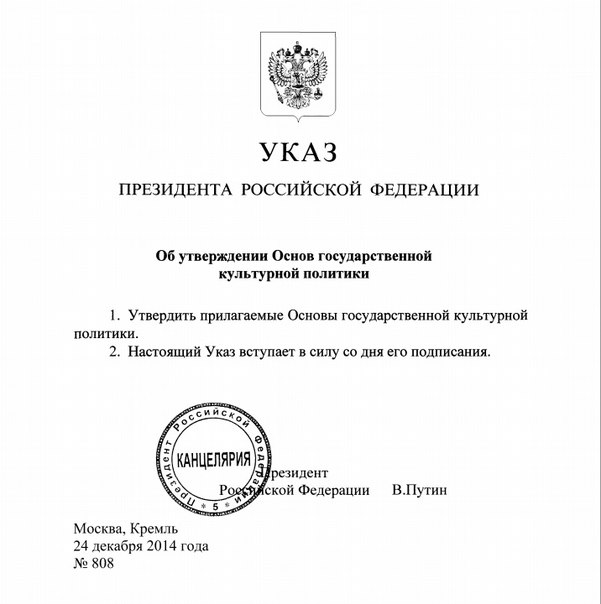 Законодательство
Федеральный закон от 5 мая 2014 г. N 97-ФЗ «О внесении изменений в Федеральный закон "Об информации, информационных технологиях и о защите информации» (ред. от 21.07.2014) (вступил в силу 1 августа 2014 г. )
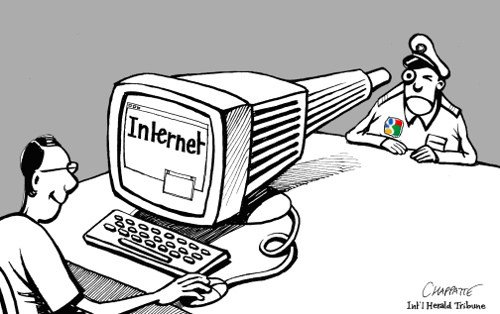 Законодательство
1 октября 2014 г.  вступил в силу Федеральный закон №35-ФЗ, ст. ГК 1275 «Свободное использование произведения библиотеками, архивами и образовательными учреждениями».
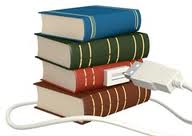 Законодательство
"антипиратский закон" (№ 197-ФЗ «О внесении изменений в отдельные законодательные акты российской федерации по вопросам защиты интеллектуальных прав в информационно-телекоммуникационных сетях») распространяется теперь на книги, музыку и программное обеспечение (но не на фотографии).
Вступит в силу с 1 мая 2015 года. - №364-ФЗ «О внесении изменений в Федеральный закон «Об информации, информационных технологиях и о защите информации» и Гражданский процессуальный кодекс Российской Федерации».
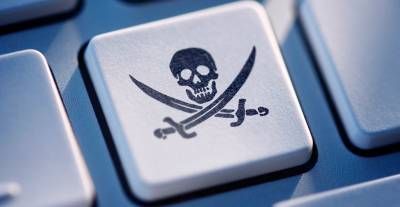 Законодательство
федеральный закон № 327-ФЗ «О меценатской деятельности»
«  … деятельность по безвозмездной передаче имущества, в том числе денежных средств, или прав владения, пользования, распоряжения имуществом и (или) безвозмездные выполнение работ и оказание услуг в сфере культуры и образования в области культуры и искусства, направленные на сохранение культурных ценностей и развитие деятельности в сфере культуры и образования в области культуры и искусства»
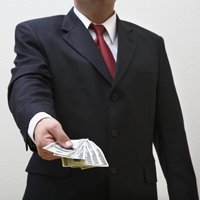 «...получателями меценатской поддержки могут являться государственные, муниципальные, негосударственные некоммерческие организации культуры, образовательные организации, реализующие образовательные программы в области культуры и искусства…» (ст. 4, п. 4).
Законодательство
отмена приказа Рособрнадзора №1953 от 5 сентября 2011 года “Об утверждении лицензионных нормативов к наличию у лицензиата учебной, учебно-методической литературы и иных библиотечно-информационных ресурсов и средств обеспечения образовательного процесса по реализуемым в соответствии с лицензией на осуществление образовательной деятельности образовательным программам высшего профессионального образования”.
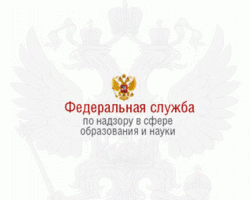 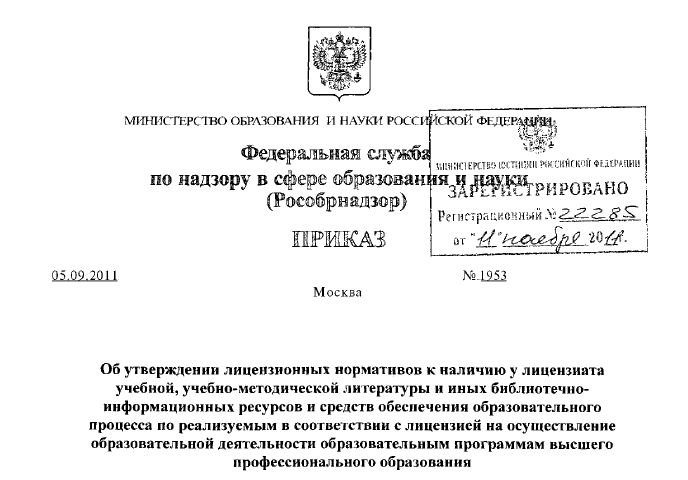 Законодательство
Приказ Министерства культуры РФ от 30.12.2014 N 2477 Об утверждении типовых отраслевых норм труда на работы, выполняемые в библиотеках« (текст проекта размещен на www.regulation.gov.ru)
Типовые отраслевые нормы труда на работы, выполняемые….:

1.    … в государственных (муниципальных)  библиотеках (без использования автоматизированных систем управления процессами);

2.   … в государственных (муниципальных) библиотеках (на основе автоматизированных систем управления процессами);

3.   …  в специализированных библиотеках для инвалидов по зрению;

4.   …. в детских, юношеских библиотеках, в библиотеках НИИ, образовательных учреждений (без использования автоматизированных систем) ;

5.   … детских, юношеских библиотеках, в библиотеках НИИ, образовательных учреждений (на основе автоматизированных систем управления процессами)
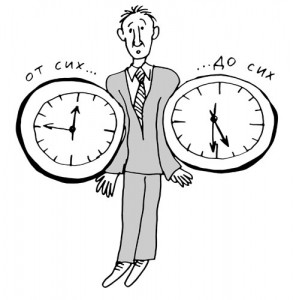 Законодательство
Приказ  Министерства культуры «Об определении Порядка обеспечения для инвалидов условий доступности библиотек и библиотечного обслуживания» (текст размещен на www.regulation.gov.ru)
(в связи с федеральным законом от 1 декабря 2014 г. № 419-ФЗ "О внесении изменений в отдельные законодательные акты Российской Федерации по вопросам социальной защиты инвалидов в связи с ратификацией Конвенции о правах инвалидов«)
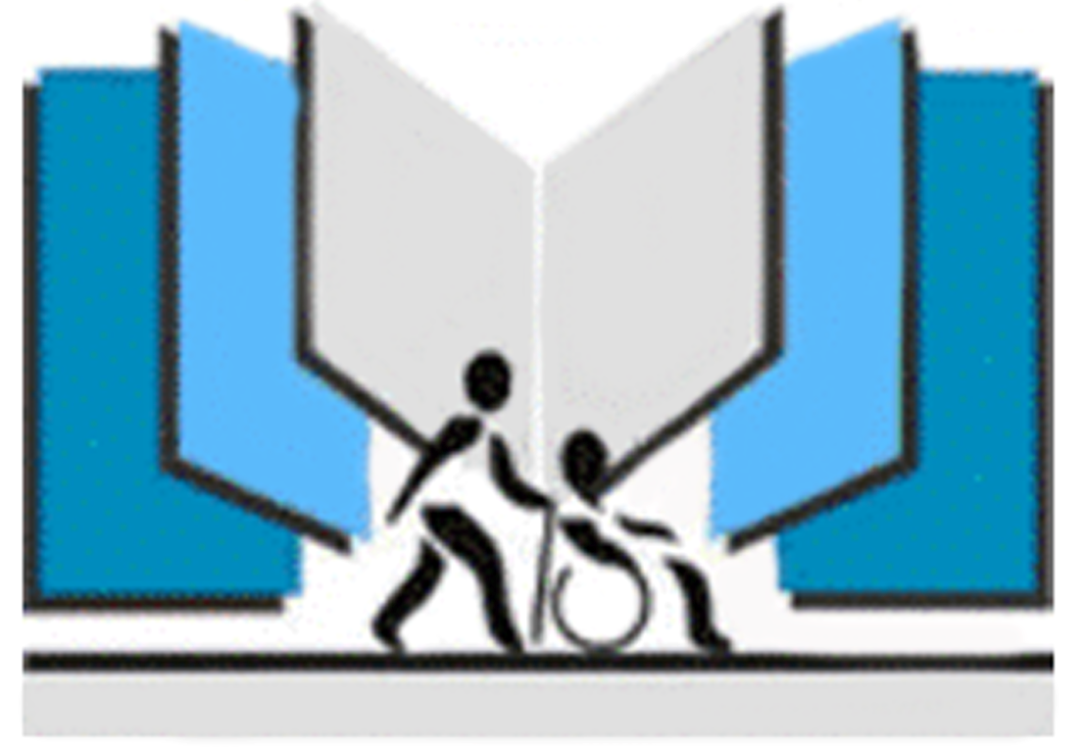 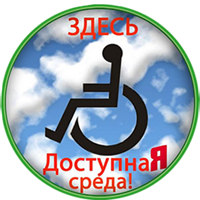 Законодательство
проект приказа Министерства труда «Об утверждении профессионального стандарта специалиста в области библиотечно-информационной деятельности» (текст проекта размещен на www.regulation.gov.ru)
на основе утвержденного нормативного документа «Уровни квалификации в целях разработки проектов профессиональных  стандартов», утвержденными приказом Министерства труда Российской Федерации №148н от 12 апреля 2013
Законодательство
31 октября 2014 г. утвержден «Модельный стандарт деятельности общедоступной библиотеки» 


доработка проекта Модельного стандарта вузовской библиотеки – на 2015 г.
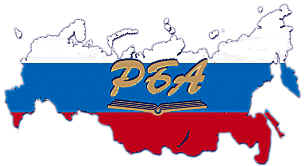 Регламентирующие документы
Разработка нормативного документа  «Типовое положение об электронном каталоге библиотеки»
НТБ – № 12 (2014 г.)
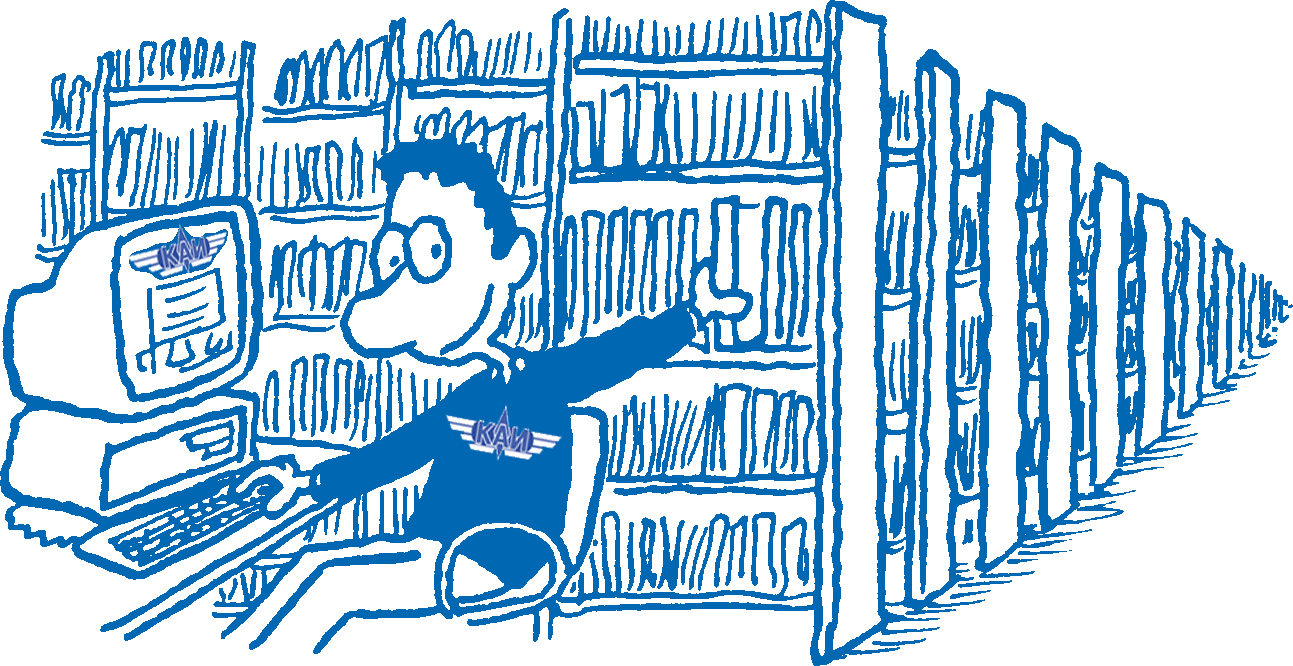 Регламентирующие документы
методические рекомендации «Каталогизация законодательных материалов» (одобрены Постоянным комитетом Межрегионального комитета по каталогизации РБА, окт. 2014 г.)
Проект документа «Научно-методическая деятельность ЦБ субъекта РФ: примерное положение»
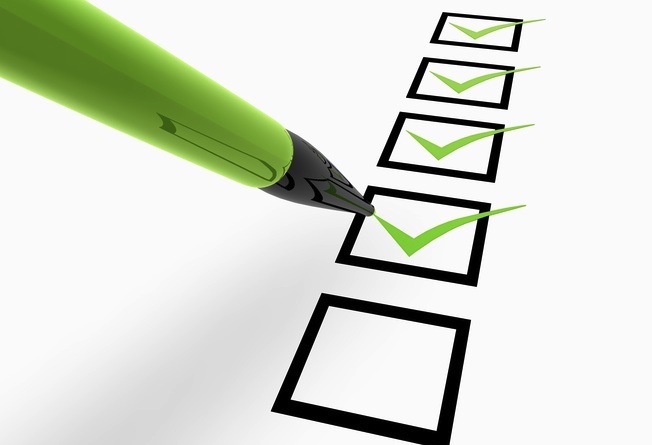 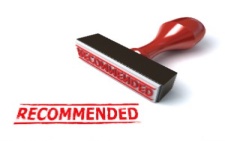 Регламентирующие документы
Разработка документов, регламентирующих работу в социальных медиа:

стратегия деятельности библиотеки в социальных медиа;
 регламент работы в соцмедиа, в том числе должностные инструкции;
критерии оценки эффективности;
этические нормативы поведения официальных  представителей библиотеки в социальных медиа;
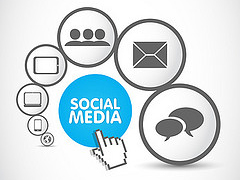 На заметку:
Министерство образования и науки планирует обязать высшие учебные заведения открыто публиковать дипломы своих выпускников.
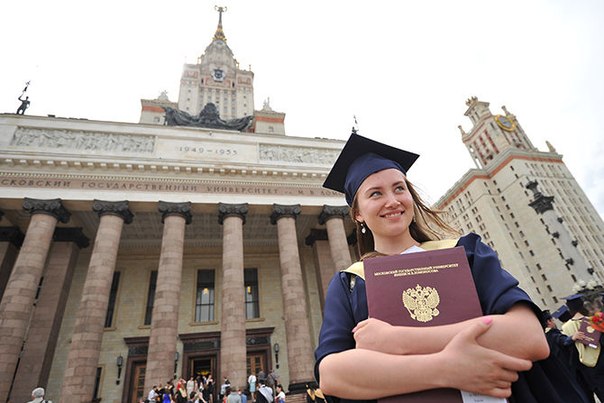 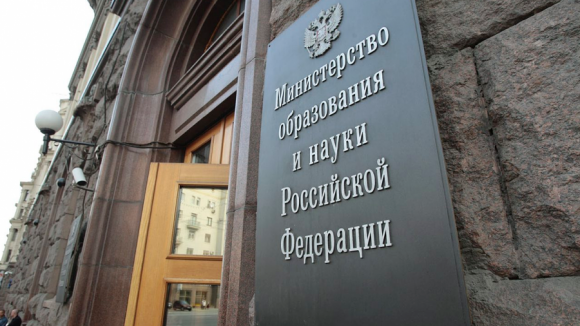 На заметку:
изменения в Постановлении Правительства РФ от 13.10.2008 № 749 (ред. 2014 г.) "Об особенностях направления работников в служебные командировки". Действуют с 8 января 2015 г.
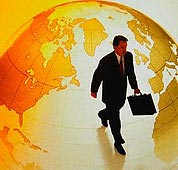 служебные задания не оформляются;
командировочное удостоверение работнику не выдаётся.
На заметку:
Единые рекомендации по установлению на федеральном, региональном и местном уровнях систем оплаты труда работников государственных и муниципальных учреждений на 2015 год. Утв. 24 декабря 2014 г.

Работники вправе сами выбирать банк, куда переводить зарплату (ст. 3 Федерального закона от 4 ноября 2014 г. № ЗЗЗ-ФЗ)
Оригинал трудовой книжки можно выдавать работнику на руки
(ст. 18 Федерального закона от 21 июля 2014 г. № 216-ФЗ).  С 1 января 2015 года
Стандарты СИБИД:
Пересмотр ГОСТ 7.1 – 2003. СИБИД. Библиографическая запись. Библиографическое описание. Общие требования и правила составления.
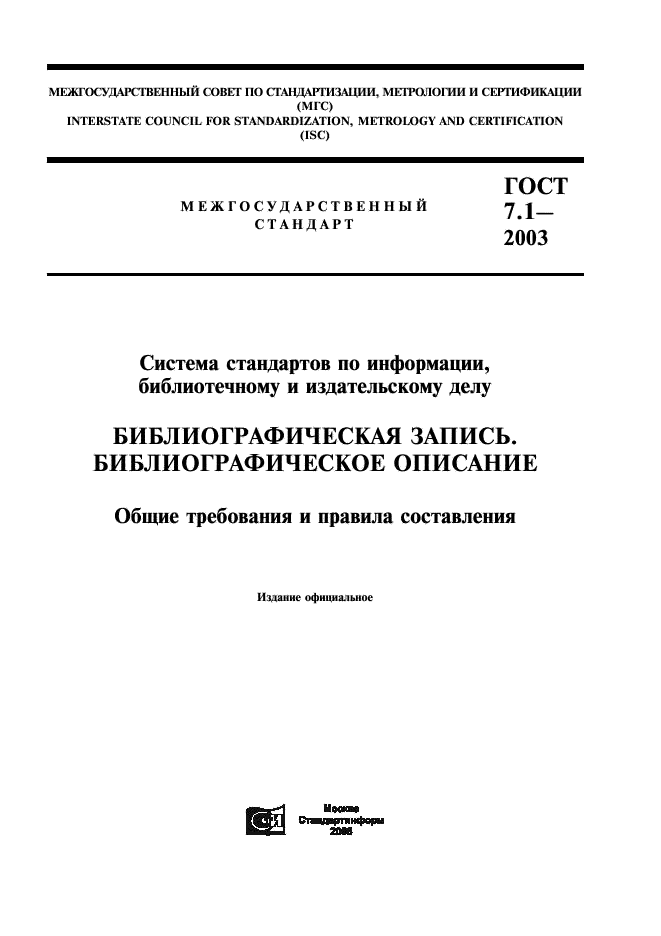 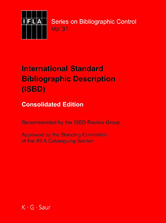 Стандарты СИБИД:
ГОСТ Р 7. . –2015. СИБИД. Библиотечный фонд. Технология формирования
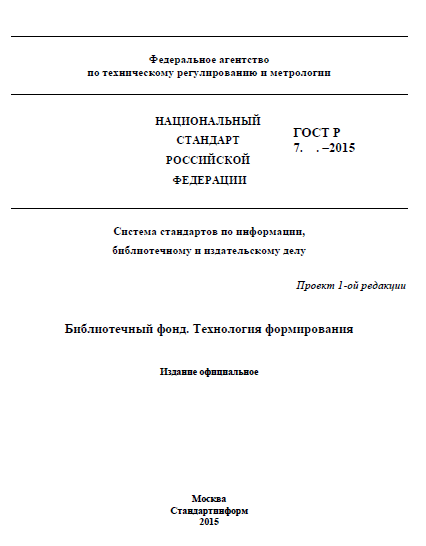 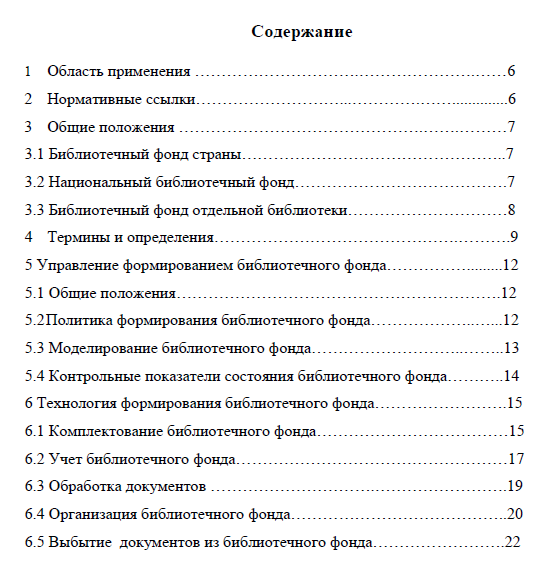 Стандарты СИБИД:
ГОСТ Р  7. 0.76─2015  Комплектование фонда документов. Термины и определения
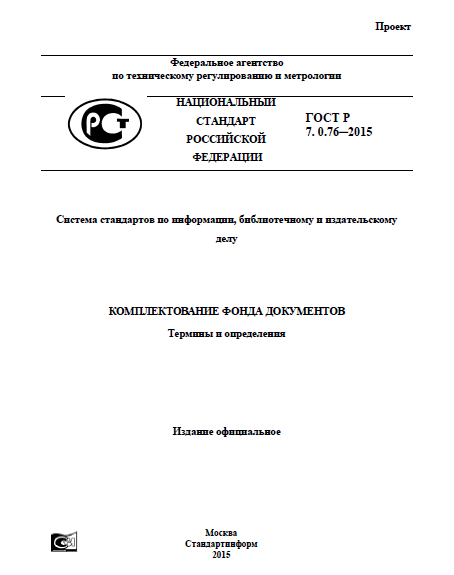 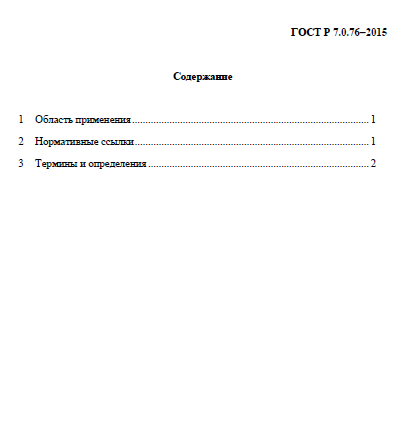 Стандарты СИБИД:
ГОСТ Р 7. … ─ 2015.  Электронные документы.    Основные виды, выходные сведения, технологические характеристики
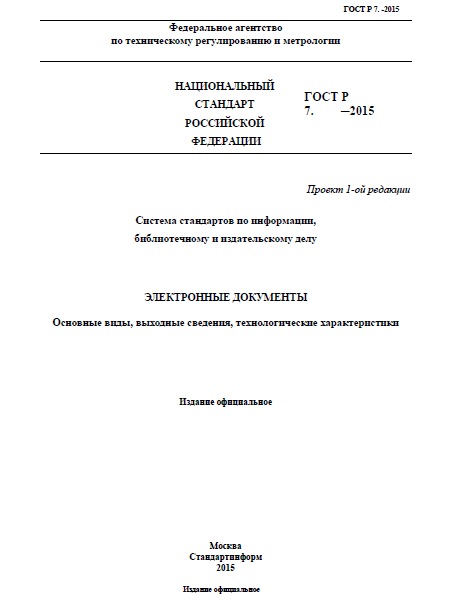 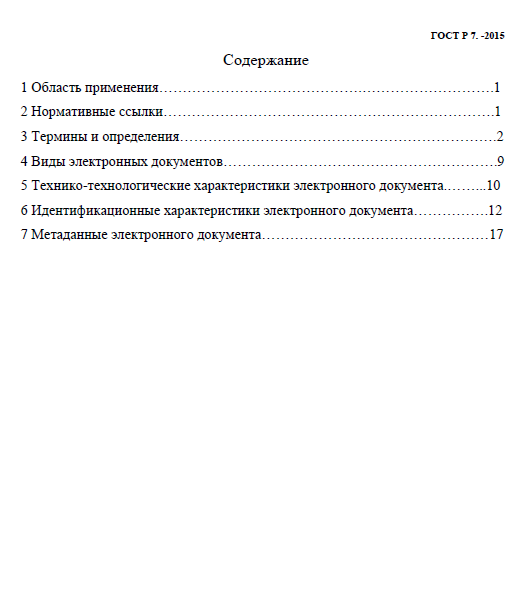 Стандарты СИБИД:
действуют с 1.07. 2014 :
ГОСТ Р 7.0.17-2014 СИБИД. Система обязательного экземпляра документов. Производители, получатели, основные виды  документов

ГОСТ Р 7.0.16–2014 СИБИД. Книжные издания. Издательско-полиграфическое оформление текстового блока
Стандарты СИБИД:
Вступили в действие с 01.01.2015 :
ГОСТ Р 7.0.34-2014 СИБИД. Правила упрощенной транслитерации русского письма латинским алфавитом 



ГОСТ Р 7.0.20-2014 «СИБИД. Библиотечная статистика. Показатели и единицы исчисления».
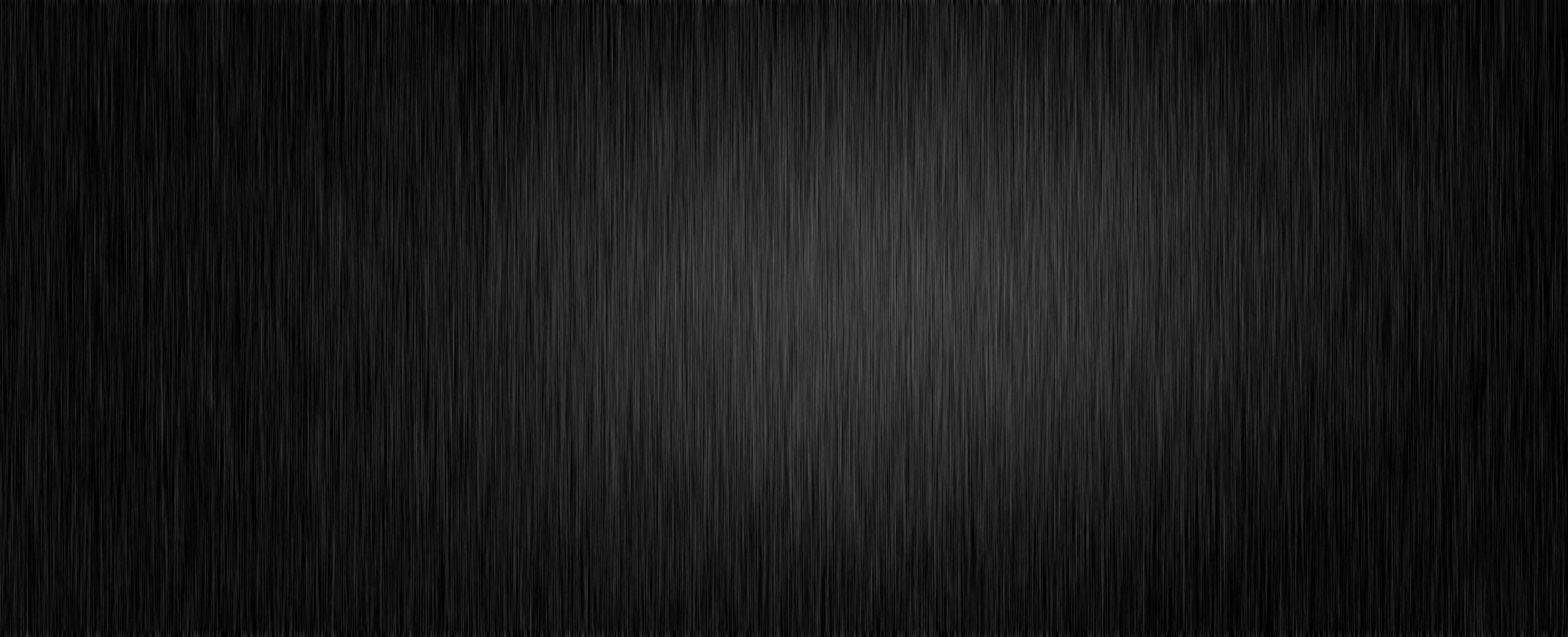 СПАСИБОЗА ВНИМАНИЕ